Логопедияның  әдіснамалық  негізі
Логопедияның  ғылым  ретінде  ұстанымдары  мен  әдістері
Оқытушы: Усенбекова  Ғ.Е.
Логопедия
Логопедия  – тіл кемістіктері туралы, тіл кемістіктерді  арнаулы оқыту мен тәрбиелеу құралдар арқылы айқындау, түзету  және болдырмау жолдары туралы ғылым. Логопедия сөйлеу іс-әрекеті бұзылуының себептерін, механизмдерін, көріністерін, ағымын, құрылысын  зерттейді. «Логопедия» термині грек сөздерінен жаралған:  logos-сөйлеу, сөз;  paideia –тәрбиелеу; грек тілінен аударған кезде «логопедия» сөйлеуді тәрбиелеу деген мағнаны білдіреді.
зерттеу объектісі
Логопедиянің зерттеу объектісі -  сөйлеу тілінің бұзылуына шалдыққан адам.
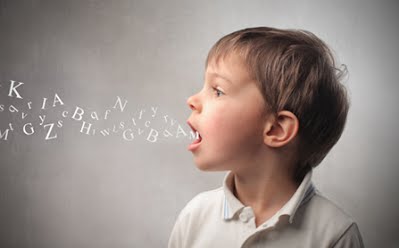 Тіл  кемістігі
Тіл кемістіктерін  көптеген басқа да ғылымдар  
    зерттейді: физиология, невропатология, психология, лингвистика және тб. Олардың әр қайсысы тіл кемістікті өз мақсаттар мен құралдарына сәйкес белгілі тұрғыдан қарастырады. Логопедия тіл кемістіктерін педагогика тарапынан зерттейді деп айтуға болады, себебі логопедия сөйлеудің бұзылуын арнайы ұйымдастырылған оқыту мен тәрбиелеу арқылы түзету және болдырмау жағын қарастырады. Сондықтан да логопедия ғылымын арнайы педагогиканың бір саласына жатқызады.
логопедияның   құрылысы
Қазіргі логопедияның құрылысында  мектепке дейінгі логопедияны, мектеп жасындағы және жеткіншек пен ересектердің логопедиясын ажыратады.
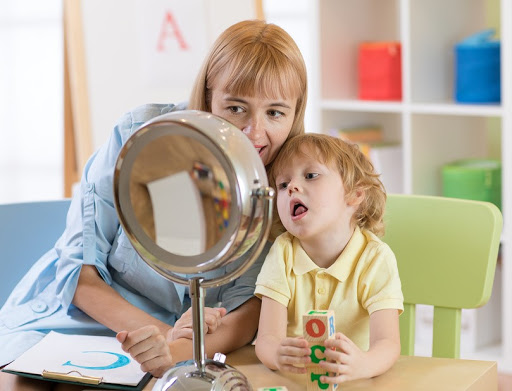 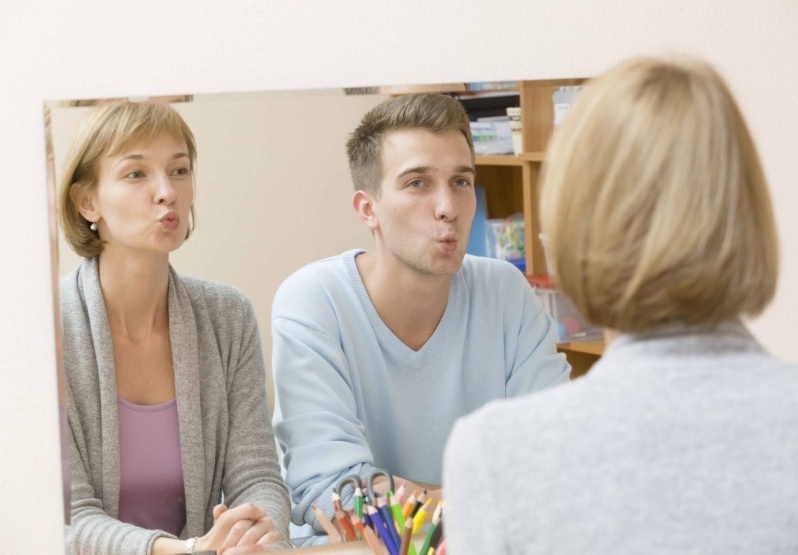 Логопедияның негізгі мақсаты
Логопедияның негізгі мақсаты -  сөйлеу тілінің бұзылуына шалдыққан адамдарды оқыту, тәрбиелеу және қайта тәрбиелеу жүйісін ғылыми дәлелдеп құрастыру, өндеу және жетілдіру.
Логопедияның  ғылым ретінде            қарастырылуы бойынша  оның келесі міндеттерін белгілеуге болады:
Сөйлеу тілі бұзылуының түрлі формаларына тән сөйлеу іс-әрекетінің онтогенезін зерттеу;

Тіл кемістіктерінің таралуын, көріну денгейін, белгілерін анықтау;

Сөйлеу іс-әрекеті бұзылған балалардың өз бетінше және бағытты дамуының динамикасын белгілеу, сонымен қатар, тіл кемістігінің баланың тұлғалық қасиеттеріне, психикалық дамуына, түрлі іс-әрекеттерінің қалыптасуына білдіретін әсерін қарастырып белгілеу;
Дамуында түрлі ауытқулары бар балалардың (ақыл-ойы кем; есту немесе көру қабілеті бұзылған; тірек-қимыл аппараты зақымдалған)  сөйлеу іс-әрекетінің қалыптасу ерекшеліктерін, тіл кемістіктерін зерттеу;

Тіл кемістіктерінің себептерін, мехнизмдерін, құрылысын анықтау;

Сөйлеу тілі бұзылуын педагогикалық диагностикалаудың ғылыми әдістерін кұрастыру, жетілдіру;
Тіл кемістіктерін жүйелеу;

Сөйлеу тілі бұзылуын педагогикалық тузетудің және жоюдің жекелеген әдістерін,  принциптерін және құралдарын құрастыру және жетілдіру;

Тіл кемістіктерін алдын  алу, болдырмау жолдарын жетілдіру;

Логопедиялық көмегін дұрыс ұйымдастыру жолдарын көрсету.
Логопедия ғылымының зерттеу әдістерін шартты түрде  4 топқа бөлуге болады:
Бірінші топ – ұйымдастыру әдістері: салыстыру, лонгитюдтік (динамикада зерттеу), кешенді.

Екінші топ– эмпирикалық әдістер: бақылау, эксперимент (табиғи, лабораторлық, қалыптастырушы, психологиялық-педагогикалық), психодиагностикалық (тестер, анкеталар әнгімелер, сауалнама), биографиялық (анамез мәліметтерін жинау және талдау), іс-ерекетті және оңын өнімдерін талдау.
Үшінші топ - зерттеу нәтижесінде алған мәліметтерін сан және сапа жағынан талдау әдістері.

Төртінші топ – тұжырымдау әдістері: зерттеп жатқан құбылыстар арасындағы байланыстарын теориялық жағынан зерттеу және түсіндіру.